109學年  高二選課說明
張文承老師
http://www.free-powerpoint-templates-design.com
該如何選課?  選學群? 
選班群?
找誰問?
課程諮詢金三角
生涯規劃
課程內容
與問題
家庭、班級
與個人因素
專任輔導教師
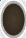 課諮教師
導師
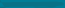 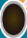 109學年課諮老師團隊
選課要點
高二只有多元選修+加深加廣要選，依當年師資
    共開7~9門課 
201班和208班另開設專班，不需參與線上選課
學習歷程裡，校定必修和多元選修不需對應大學 學群   (2019.12.29修訂)
選課流程
選課流程
課程計畫路徑:校網行政團隊教務處實研組高中課程發展 
                           高二
選課說明會
線上選課
上網瀏覽課程
介紹
選課結果公告
課表確定
2月
下旬
2月
中旬
12/18
1月中
12月下旬
注意事項
選課方式: 至校網校務行政系統
請勿重複選和上學期相同的課
高二無加退選機制
注意選課時間
學習歷程檔案
學習歷程檔案
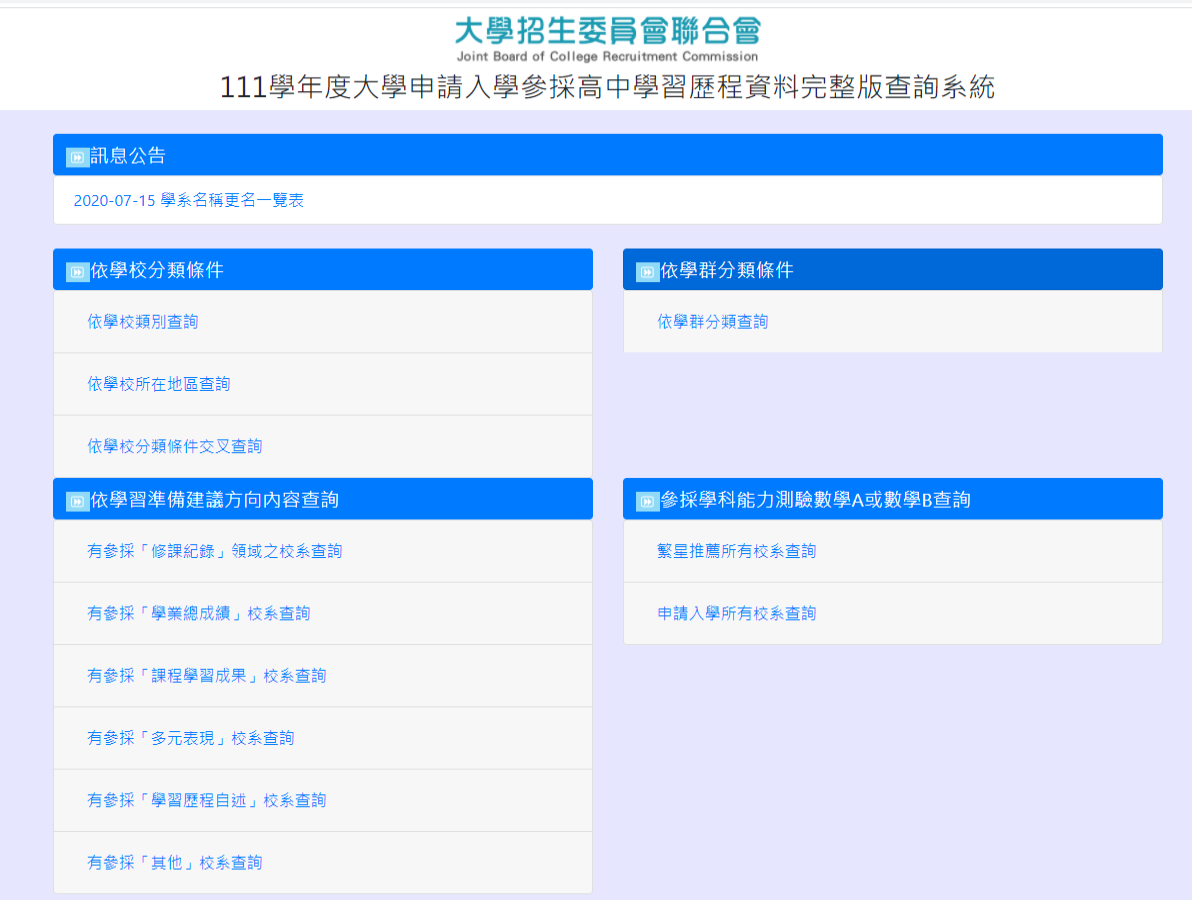 國立台北大學-企業管理學系
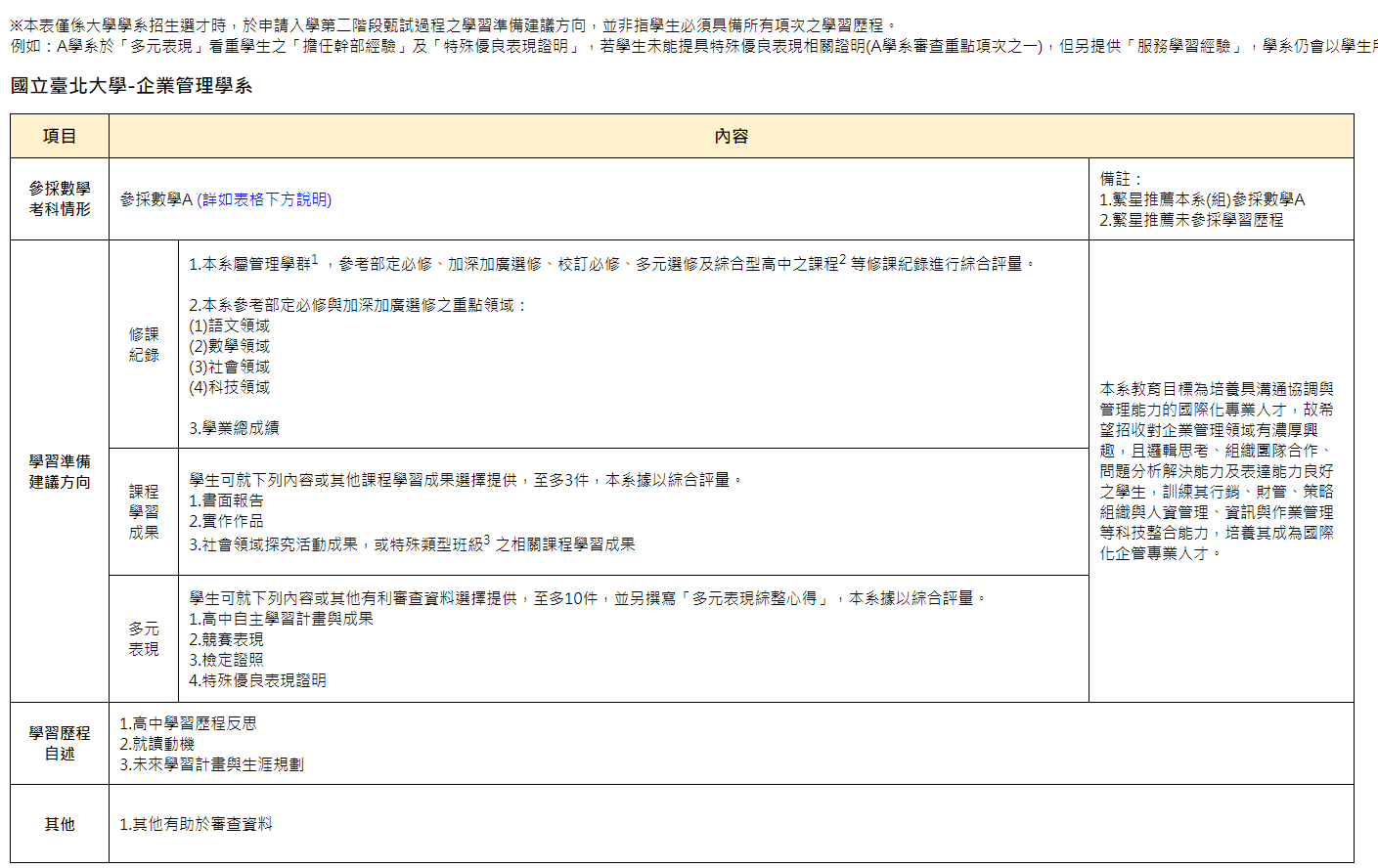 輔仁大學-新聞傳播學系
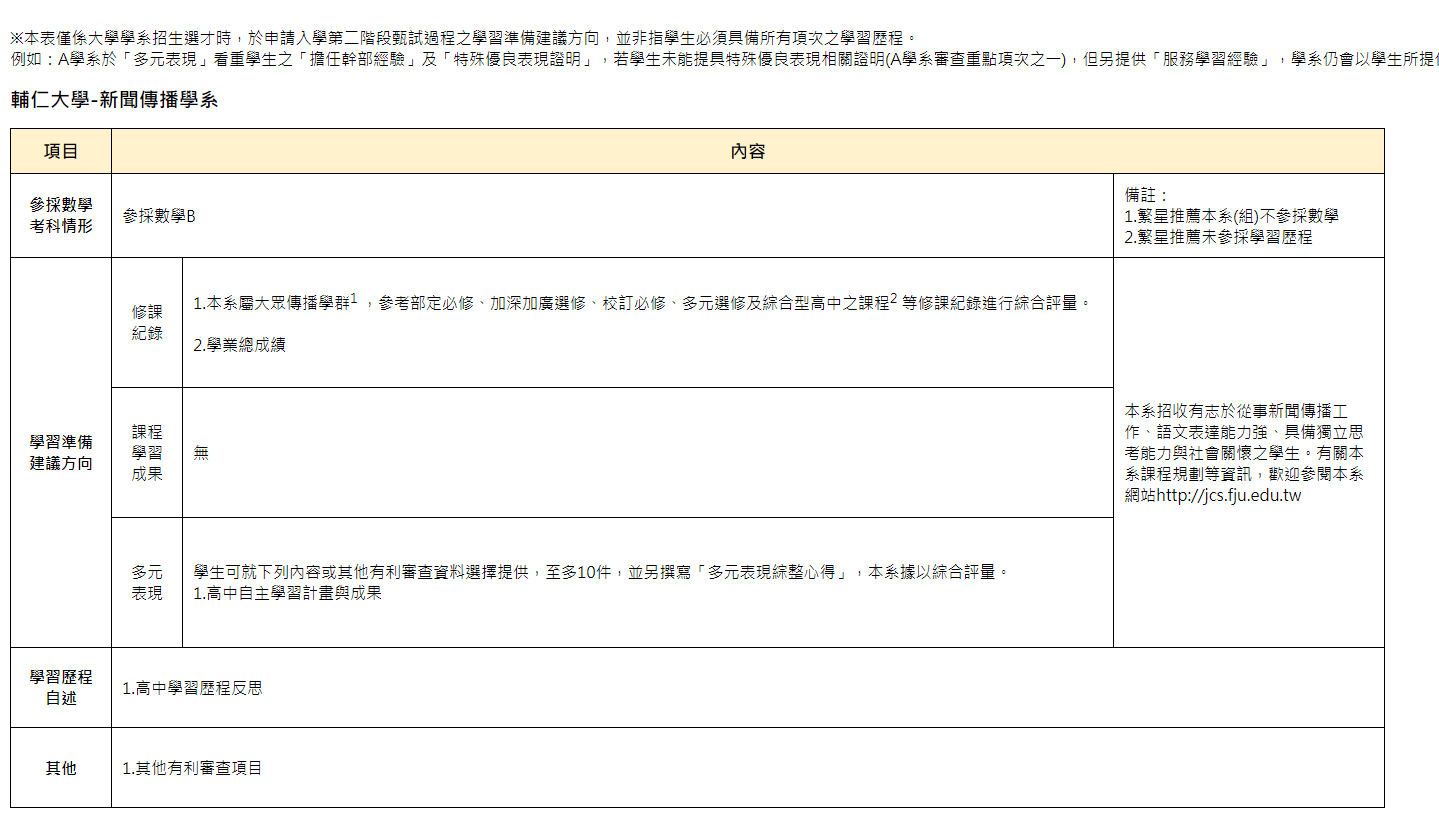 參考網站
ColleGo! 大學選才和高中育才輔助系統  
      https://collego.ceec.edu.tw     

111學年度大學申請入學參採高中學習歷程資料完整版查詢系統
      https://www.cac.edu.tw/cacportal/jbcrc/LearningPortfolios_MultiQuery/index.php
感謝聆聽
請至校網參閱完整版選課輔導手冊